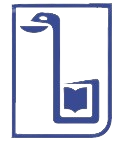 Звіт з анкетування про якість викладання дисциплін кафедрами ОНМедУ2024-2025 н.р.осінній семестрОПП «ФАРМАЦІЯ»
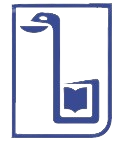 Кафедра анатомії людини
Дисципліни І семестру
Анатомія людини
Кількість респондентів  – 9 осіб
ЗАГАЛЬНА ОЦІНКА НАВЧАЛЬНОГО ПРОЦЕСУ
Заняття оцінені як інформативні та продуктивні. Опитувані відзначають якість викладання та загальну організованість роботи кафедри.  
Запропоновано доповнити курс більшою кількістю практичних навичок, роботи з препаратами та муляжами для кращого освоєння дисципліни. 
Зазначено проблему високого навчального навантаження, особливо для першокурсників.
ЗАГАЛЬНИЙ ПІДСУМОК 
Анкетування показало високий рівень задоволеності здобувачами викладанням та дисципліною в цілому. Водночас є пропозиції щодо посилення практичної складової, впровадження наочних та інтерактивних методів навчання, а також оптимізації навантаження.
Кафедра гігієни та медичної екології
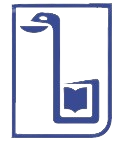 Дисципліни І семестру
ВК «Гігієна у фармації»
ВК «Дієтологія»
Кількість респондентів - 11
ЗАГАЛЬНА ОЦІНКА НАВЧАЛЬНОГО ПРОЦЕСУ:
 Здобувачі позитивно відгукуються про викладачів, зокрема відзначаючи професіоналізм, компетентність та вміння цікаво викладати матеріал.  
 Заняття оцінюються як цікаві та корисні.  Викладачі використовують реальні приклади з практики, що підвищує зацікавленість здобувачів.  
Кафедра отримала рекомендації щодо вибору вибіркових дисциплін.  
     ВИСНОВОК:  
Анкетування показало задоволеність навчальним процесом, якістю викладання та професіоналізмом викладачів. Більшість коментарів містять позитивні відгуки та подяку, що свідчить про ефективну роботу кафедри та її викладацького складу.
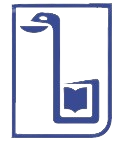 Кафедра гістології, цитології, ембріології та патологічної морфології з курсом судової медицини
Дисципліни І семестру:
Токсикологічна та судова хімія
Кількість респондентів - 9
ЗАГАЛЬНА ОЦІНКА НАВЧАЛЬНОГО ПРОЦЕСУ:
Більшість респондентів надали позитивні відгуки про дисципліну, викладачів та кафедру. 
ВИСНОВОК
Анкетування показало високий рівень задоволеності якістю викладання та роботою викладачів. Водночас є потреба в покращенні матеріально-технічної бази.
Кафедра загальної та клінічної епідеміології та біобезпеки з курсом мікробіології та вірусології
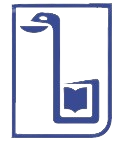 Дисципліни І семестру:
ВК «Вакцінологія: інструменти та технологія»
Кількість респондентів - 10
ЗАГАЛЬНА ОЦІНКА НАВЧАЛЬНОГО ПРОЦЕСУ:
Відзначена висока якість викладання, професіоналізм викладачів. 
Позитивно оцінено використання різних технік викладання (презентації, відеоматеріали). Деякі здобувачі пропонують додати аналіз геномів мікроорганізмів для кращого закріплення теоретичних знань.  
       ВИСНОВОК:
Анкетування свідчить про високий рівень задоволеності навчальним процесом, роботою викладачів та кафедри загалом. Основне побажання здобувачів – збільшення практичних занять для закріплення знань.
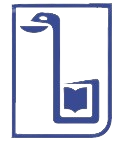 Кафедра загальної та клінічної патологічної фізіології
Дисципліни І семестру:
Патофізіологія
Кількість респондентів - 25
ЗАГАЛЬНА ОЦІНКА НАВЧАЛЬНОГО ПРОЦЕСУ:
Матеріал подається доступно, структуровано та цікаво.  
Відзначено професіоналізм викладачів та їхній якісний підхід до пояснення матеріалу.  

ВИСНОВОК:  
Здобувачі задоволені якістю викладання, роботою викладачів та підходами до навчання. Вони відзначають цікавість дисципліни та ефективні методи навчання.
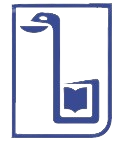 Кафедра медичної біології та хімії
Дисципліни І семестру:
Біологія з основами генетики 
Біологічна хімія
Фізична та колоїдна хімія
Кількість респондентів - 13
ЗАГАЛЬНА ОЦІНКА НАВЧАЛЬНОГО ПРОЦЕСУ 
Висловлено позитивні відгуки про викладачів, їх компетентність, доступність у поясненнях та дружню атмосферу на заняттях. 
Декілька респондентів вказують на психологічний тиск з боку викладачів та складні умови під час складання іспиту.
Висловлено побажання покращити методичні матеріали, зробивши їх більш структурованими та зрозумілими.  

ВИСНОВОК:
Основні побажання стосуються збільшення практичних занять, зменшення навантаження, покращення організації онлайн-навчання та використання сучасних технологій для подачі матеріалу.
Кафедра менеджменту охорони здоров’я
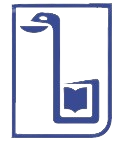 Дисципліни І семестру:
Фармацевтичний менеджмент та маркетинг
Кількість респондентів - 8
ЗАГАЛЬНА ОЦІНКА НАВЧАЛЬНОГО ПРОЦЕСУ
Більшість респондентів позитивно оцінили рівень викладання, відзначивши високий професіоналізм викладачів, їх доступність поясненнія матеріалу
Рекомендація оновити презентативний матеріал  
      ЗАГАЛЬНИЙ ПІДСУМОК  
Анкетування показало високий рівень задоволеності викладанням. Особливо оцінили професіоналізм, доступність у поясненні матеріалу та змістовність лекцій і практичних занять.  
Водночас деякі респонденти відзначили необхідність оновлення методики викладання та збільшення кількості практичних завдань, що могло б покращити засвоєння матеріалу та його прикладне використання в майбутній професії.
Кафедра медицини катастроф та військової медицини
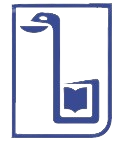 Дисципліни І семестру:
Екстремальна медицина
Кількість респондентів - 9
ЗАГАЛЬНА ОЦІНКА НАВЧАЛЬНОГО ПРОЦЕСУ 
Викладачі отримали позитивні відгуки за свою роботу, професіоналізм та доступність у поясненнях. 
Окремо відзначено високий рівень практичних занять та їхню актуальність. 
Однією з головних пропозицій є збільшення кількості практичних занять, особливо з надання першої медичної допомоги (накладання джгутів, перев’язки, серцево-легенева реанімація, робота з манекенами, постановка ін’єкцій).  

ЗАГАЛЬНИЙ ВИСНОВОК
Анкетування показало задоволеність рівнем викладання та організацією навчального процесу. Особливо високо оцінено професіоналізм викладачів та їхній підхід до навчання. Основні пропозиції стосуються збільшення кількості практичних занять, оновлення матеріально-технічної бази, вдосконалення навчальної програми та вирішення питання з логістикою кафедри.
Кафедра організації та економіки  фармації з післядипломною підготовкою
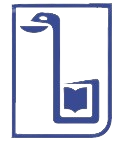 ОЦІНКА НАВЧАЛЬНОГО ПРОЦЕСУ 
Значна частина респондентів висловила задоволеність дисципліною та кафедрою, використовуючи фрази «все супер», «все чудово», «все добре», що свідчить про високий рівень задоволеності навчанням.
Декілька здобувачів висловили побажання щодо розширення практичної роботи, зокрема роботи в аптеці  
      
	ВИСНОВОК 
Анкетування показало високий рівень задоволеності здобувачів викладанням та організацією навчального процесу. Практично всі відгуки позитивні. 
Основне побажання – більше практичної роботи в аптеці
Дисципліни І семестру:
Вступ у фармацію
Фармацевтичне право та законодавство
Організація та економіка фармації
Фармацевтичне та медичне товарознавство
Фармакоекономіка
Охорона праці в галузі
Фармацевтичний менеджмент та маркетинг
Методологія наукових досліджень
Соціальна фармація (з/о) 
ВК «Інтелектуальній бізнес та інноваційні розвиток»
ВК «Міжнародний маркетинг у фармації»
ВК «Оцінка медичних технологій»
ВК «Організація та економіка фармацевтичного бізнесу»
ВК «Управління ризиками у фармацевтичному бізнесі» (з/о)
ВК «Маркетингові дослідження у фармації» (з/о)
ВК «Оцінка медичних технологій» (з/о)
ВК «Управління персоналом та трудове право»
Кількість респондентів - 8
Кафедра суспільних наук
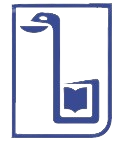 Дисципліни І семестру :
Українська мова (за професійним спрямуванням)
Кількість респондентів – 11
ОЦІНКА НАВЧАЛЬНОГО ПРОЦЕСУ
Відзначається висока майстерність викладачів, їх здатність знаходити спільну мову зі здобувачами та створювати сприятливу атмосферу на заняттях.  Багато коментарів наголошують на професіоналізмі викладачів.  
Зустрічаються пропозиції зосередитися на збільшенні кількості практичних кейсів, зокрема тих, що імітують реальні професійні ситуації (офіційні листи, резюме, презентації).  
   ВИСНОВОК
Анкетування показало, що здобувачі задоволені рівнем викладання, компетентністю викладачів та загальною атмосферою на кафедрі. Основні побажання стосуються збільшення практичної складової навчання, використання нових методик та швидшої перевірки робіт. Загалом, кафедра отримала позитивну оцінку з боку опитуваних.
Кафедра загальної та клінічної фармакології та фармакогнозії
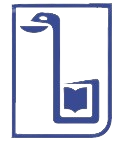 Дисципліни І семестру :

Фармакологія
Фармацевтична ботаніка
Фармакогнозія
Фармакотерапія з фармакокінетикою
Клінічна фармація та фармацевтична опіка
Система якості у фармації
ВК «Взаємодія лікарських засобів у практиці фармацевта»
ВК «Нутріціологія та броматологія»
ВК «Побічна дія ліків»
ВК «лікарська токсикологія»
ВК «Фармацевтичні аспекти токсикоманії та наркоманії»
Виробнича практика  з фармакогнозії
Переддипломна практика
ОЦІНКА НАВЧАЛЬНОГО ПРОЦЕСУ
Респонденти виявили задоволеність навчальним процесом, викладачі отримали високу оцінку за свою професійність.
Відзначається доступність викладання матеріалу та зрозумілість пояснень. 
 Деякі студенти запропонували «залучення різних мультимедійних засобів для кращого запам’ятовування матеріалу» 
      ВИСНОВОК
Предмети сприймаються як цікаві і корисні, а викладачі — як професійні. 
Основні побажання студентів стосуються збільшення використання мультимедійних засобів та виділення більшої кількості годин на розбір матеріалу.
Кількість респондентів - 10
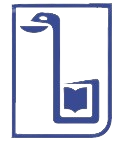 Кафедра фармацевтичної хімії та технології ліків
Дисципліни І семестру :

Загальна та неорганічна хімія
Органічна хімія
Аналітична хімія
Фармацевтична хімія
Технології ліків
ВК «Взаємозв'язок між структурою і дією лікарських засобів»
ВК «Косметичні засоби в аптечному асортимерті»
ВК «Косметологічна рецептура»
ВК «Загальний аналіз косметичних засобів» (з/о)
ВК «Виробництво та застосування  косметичних препаратів»
ВК «Розробка лікарських засобів»
ВК «Технологія біопрепаратів»
ВК «Сучасні фармацевтичні технології»
ВК «Фармацевтична біотехнологія»
ВК «Технологія лікарських косметичних засобів»
ВК «Взаємозв'язок між структурою і дією лікарських засобів»
ВК «Особливості фармацевтичного аналізу лікарських засобів гетероциклічної структури»
Виробнича практика з технології ліків
Переддипломна практика
Кількість респондентів - 9
ОЦІНКА НАВЧАЛЬНОГО ПРОЦЕСУ 
Викладання дисциплін оцінили позитивно, відзначаючи його якість («викладають добре», «все добре», «все чудово»).  
 Висловлена вдячність за навчання, що свідчить про задоволеність освітнім процесом.  
Висловлена пропозиція «збільшити кількість лабораторних робіт», що вказує на зацікавленість студентів у практичній складовій дисциплін. 
      ВИСНОВОК
Здобувачі задоволені викладанням та рівнем підготовки викладачів. Основним побажанням є збільшення кількості лабораторних робіт для кращого засвоєння матеріалу
Кафедра фізичної реабілітації, спортивної медицини та фізичного виховання
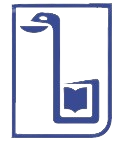 Дисципліни І семестру :
ВК «Гідротерапія. СПА процедури»
Кількість респондентів - 9
ОЦІНКА НАВЧАЛЬНОГО ПРОЦЕСУ
Здобувачі висловлюють захоплення дисципліною, позитивно відгукуються про кафедру, що свідчить про якісну організацію навчального процесу.  
Пропонують збільшити кількість практичних завдань, що може покращити засвоєння матеріалу.

ВИСНОВОК  
Анкетування показало високу задоволеність студентів викладанням дисципліни та роботою викладачів  
Основним побажанням є посилення практичної складової курсу
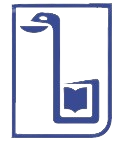 Кафедра фізіології та біофізики
Дисципліни осіннього семестру для фарм:
Вища математика
Біофізика з фізичними методами аналізу
Кількість респондентів - 11
ОЦІНКА НАВЧАЛЬНОГО ПРОЦЕСУ 
Здобувачі відзначають, що дисципліни «цікаві, корисні та добре організовані».
Викладачі відзначені як «мотиватори» та професіонали, які допомагають засвоювати матеріал. 
Опитувані цінують «інтерактивний підхід, пояснення складних моментів та лояльність», відзначають важливість «активних та пасивних методик навчання».  
Висловлено побажання для збільшення часу щодо пояснень складних тем, зменшення кількості тестів на користь обговорення тем зі студентами, покращення доступу до комп’ютерів.  
ВИСНОВОК 
Здобувачі високо оцінюють дисципліни, роботу викладачів та методики навчання, відзначають неформальний підхід, інтерактивність і мотивацію. Основними побажаннями є посилення практичної складової та оновлення технічних ресурсів
Кафедра філософії, біоетики та іноземних мов
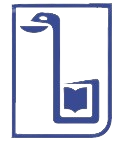 Дисципліни І семестру :
Філософія з академічною доброчесністю
Іноземна мова (англійська мова)
Іноземна мова (за професійним спрямуванням)
Латинська мова
Кількість респондентів - 9
ОЦІНКА НАВЧАЛЬНОГО ПРОЦЕСУ
Багато респондентів зазначили, що їм сподобалася атмосфера занять та методи викладання. Викладачі відзначаються доступним викладом матеріалу, дружньою атмосферою на заняттях та мотивацією студентів до навчання.  
     РЕКОМЕНДАЦІЇ
Активніше впроваджувати сучасні інтерактивні методи викладання (групові проєкти, обговорення, дебати).  Посилити використання візуальних матеріалів, мультимедіа та практичних завдань.  
     ВИСНОВОК
Загалом, результати анкетування свідчать про високий рівень задоволеності студентів навчальним процесом, проте є можливості для покращення за рахунок розширення інтерактивних методів та оптимізації навчального часу.
Рекомендації, що найчастіше називали здобувачі:
збільшити час на підготовку;
активніше впроваджувати інтерактивні методи навчання, таких як дебати, рольові ігри, групові проєкти та перегляд тематичних відеоматеріалів;
висловлені побажання щодо збільшення використання візуальних матеріалів для кращого засвоєння знань.